ТІЛГЕ ҚҰРМЕТ - ЕЛГЕ ҚҰРМЕТ
Қазақстан  - көп ұлтты мемлекет
Қазақстан халықтары
Қазақстан халықтары
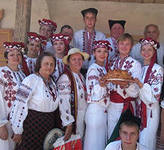 Қазақстан халықтары
Қазақстан халықтары
Қазақстан халықтары
22 қыркүйек - тілдер күні
Тіл  туралы Заң
ҚР  Ата Заңы
Біздің Отанымыз
Күш - бірлікте
Әлем тілдері
Әлем тілдері
Сәлемдесу
Амандасу
Сәлемдесу
Мақал  - мәтелдер
Мақал  -мәтелдер
Сұрақтарға жауап беру
Менің елім - Қазақстан
Сила  - в единстве
Тіл  -  білімнің кілті
Язык – ключ к знаниям